Муниципальное автономное общеобразовательное учреждение Полевского городского округа «Средняя общеобразовательная школа №8»
Родительское собрание
в 4-х классах
2022 - 2023 учебный год
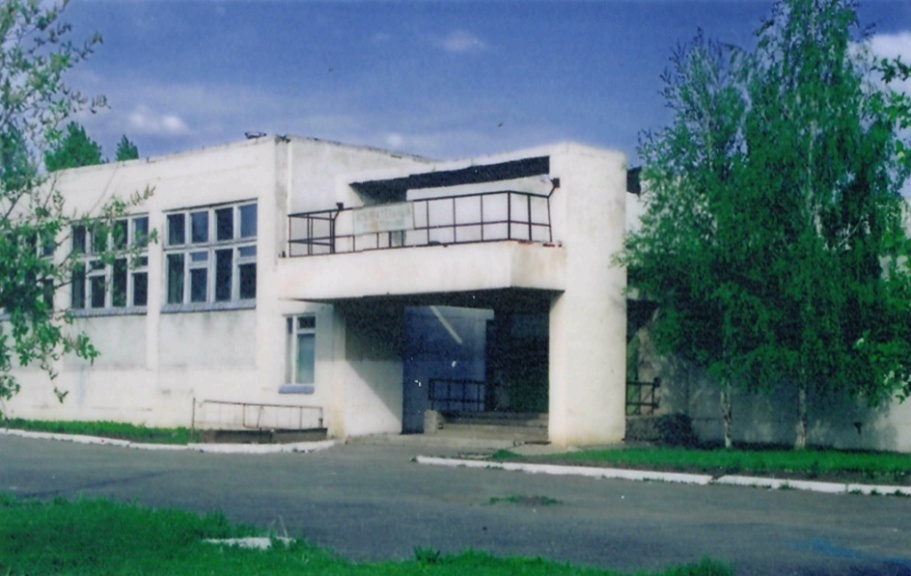 Телефоны (34350) 2-55-74, 2-31-78
Факс (34350)2-31-78
E-mail  school8_pl@mail.ru
МАОУ ПГО «СОШ №8»
РАСПОЛАГАЕТСЯ В ДВУХ ЗДАНИЯХ: 




ул. К.Маркса 12                     ул. Челюскинцев 1
Обучается 
Начальная школа                 541 чел.
Основная и средняя школа 795 чел.
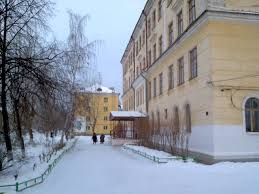 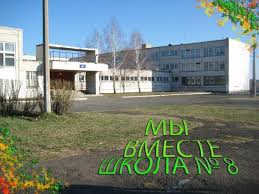 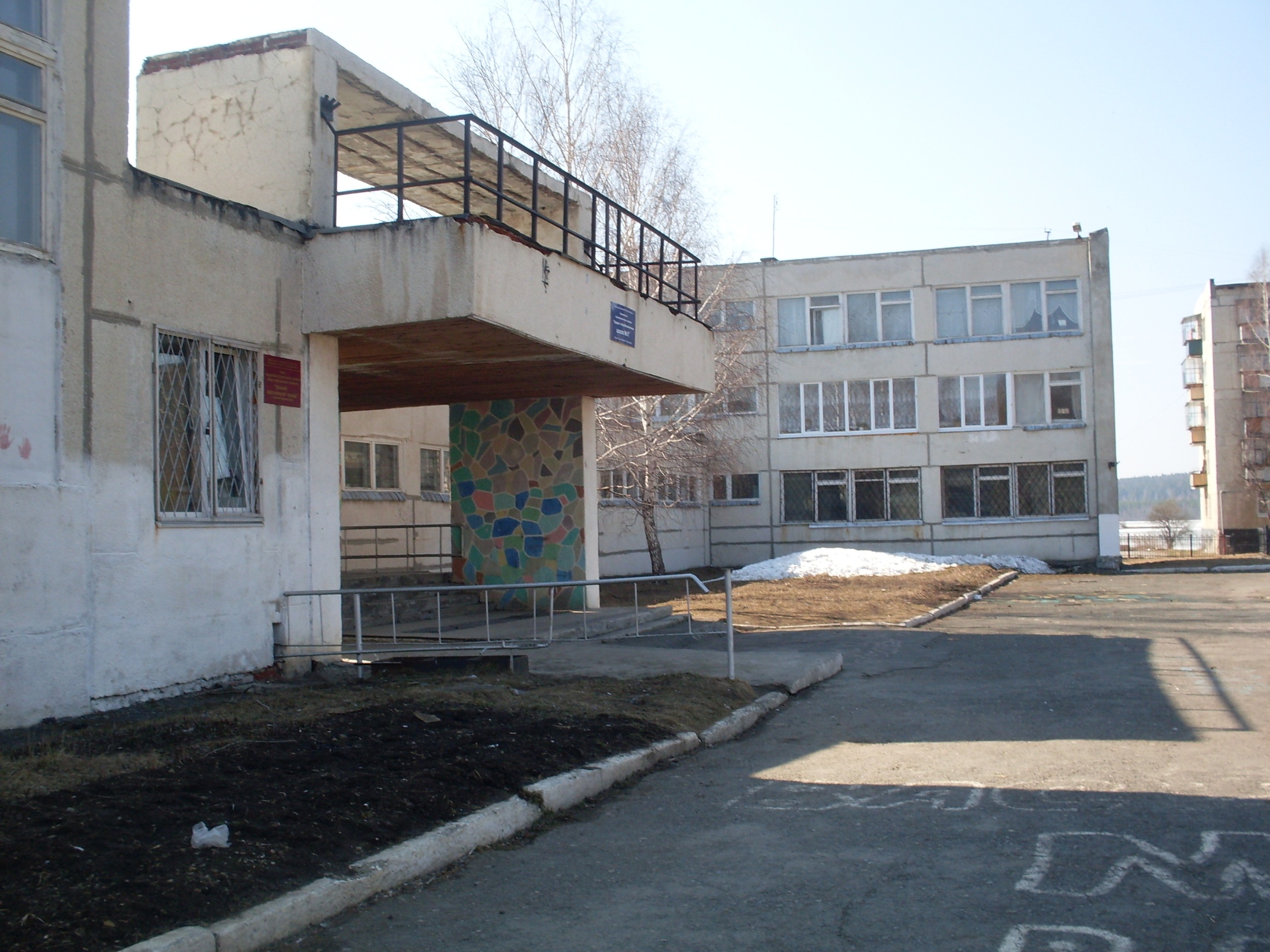 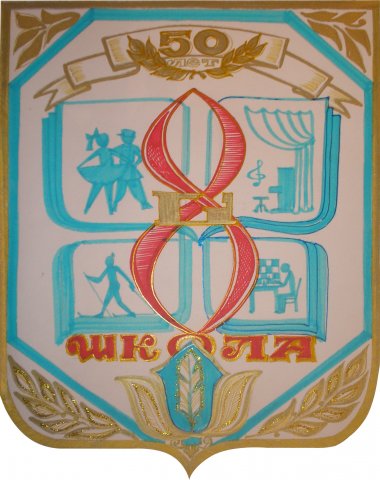 Школа сегодня
Многопрофильная
Адаптивная
Компетентностно-ориентированная
3
Технология проблемно-диалогического обучения
системно-деятельностный подход
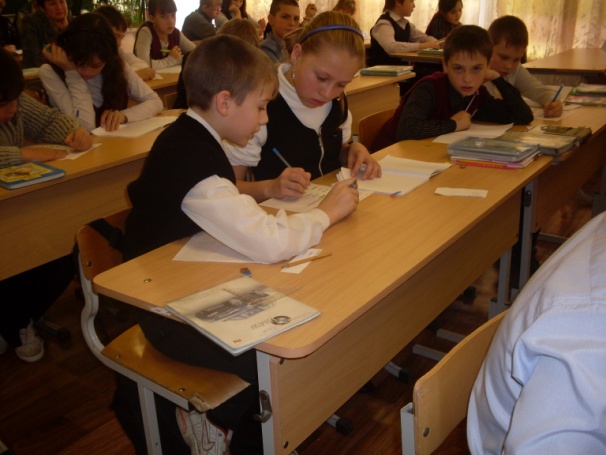 Технология формирования правильного типа читательской деятельности
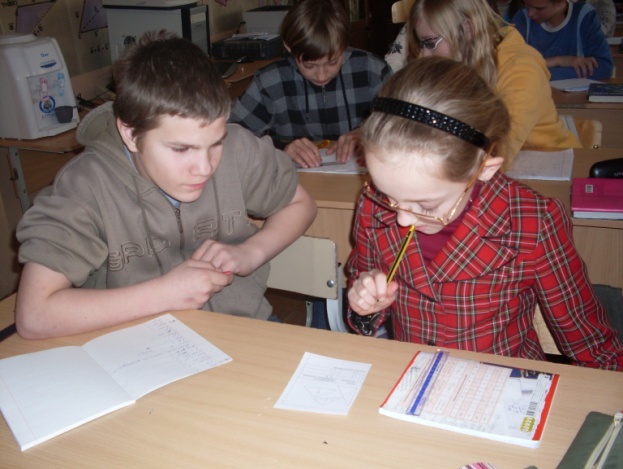 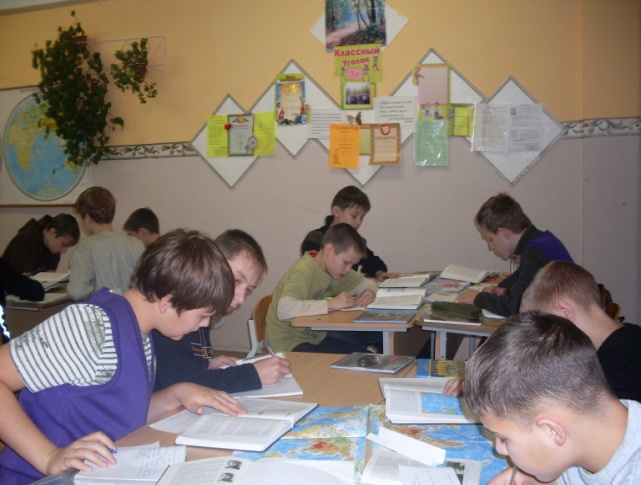 Проектная технология
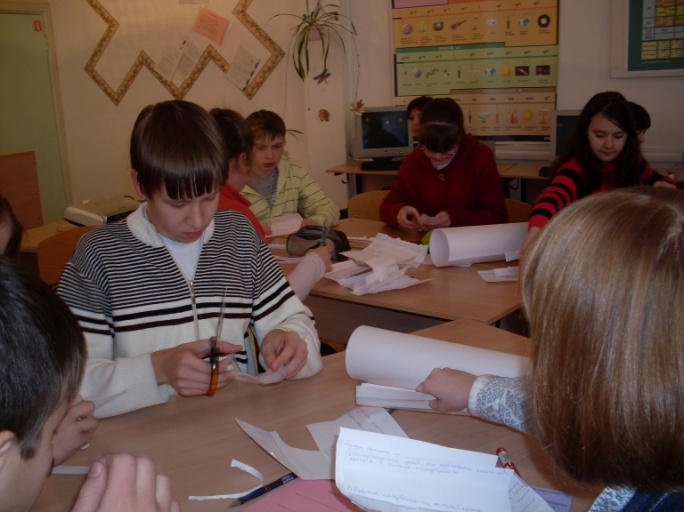 ИКТ
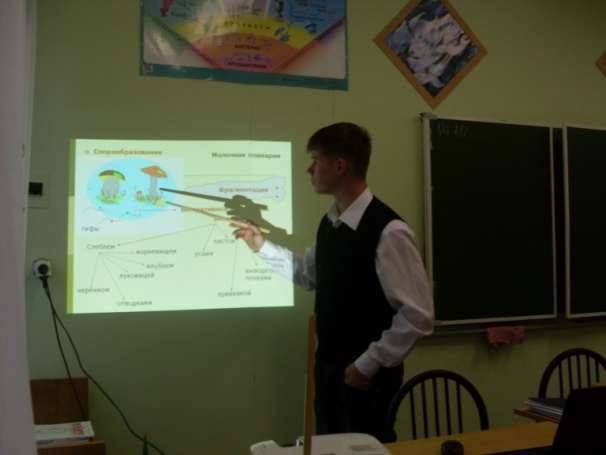 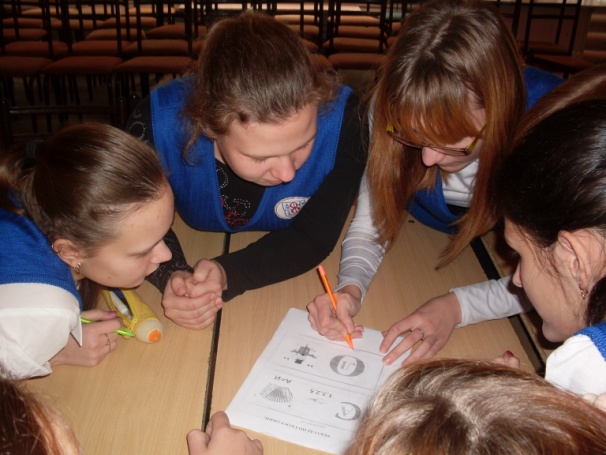 Учебный план в 5-х классах на 2022 – 2023 учебный год
Учебный план в 5-х классах на 2022 – 2023 учебный год
Внеурочная деятельность в 5-х классах на 2022 – 2023 учебный год
статья 44 Закон 273-ФЗ «Об образовании в РФ»
родители (законные представители) несовершеннолетних обучающихся имеют право: выбирать до завершения получения ребенком основного общего образования с учетом мнения ребенка, а также с учетом рекомендаций психолого-медико-педагогической комиссии (при их наличии) формы получения образования и формы обучения, организации, осуществляющие образовательную деятельность, язык, языки образования, факультативные и элективные учебные предметы, курсы, дисциплины (модули) из перечня, предлагаемого организацией, осуществляющей образовательную деятельность.
Возможная образовательная направленность классов
Общеобразовательный класс
Класс с углублённым изучением математики (учитель математики – Кротова Елена Викторовна – высшая квалификационная категория)
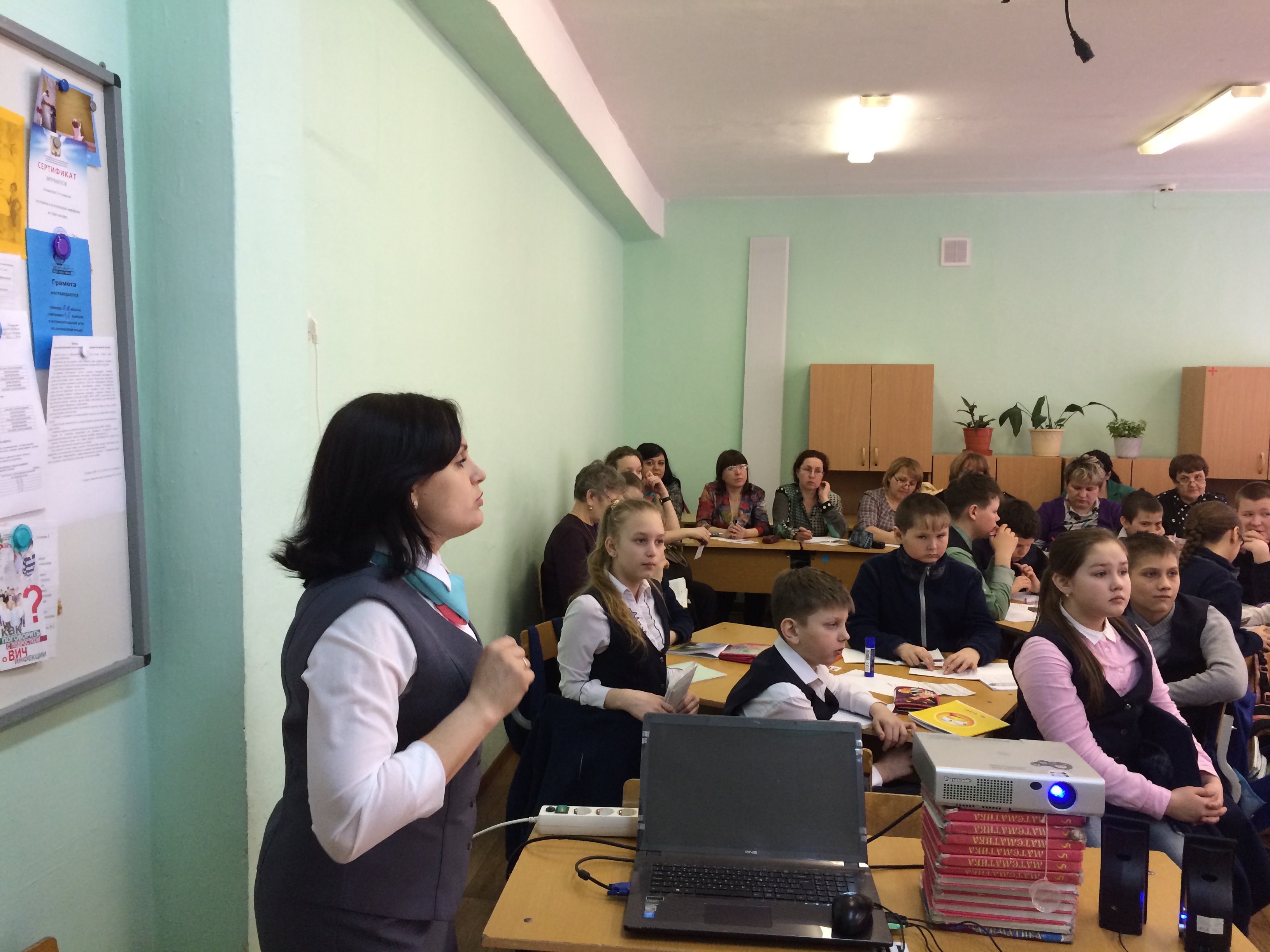 Отбор в класс с углублённым изучением математики(рейтинговая система)
Заявление на имя директора (по форме)
Вступительные испытания на основании заявления родителей/законных представителей:
27 апреля – русский язык (диктант с грамматическим заданием)
30 апреля – математика (контрольная работа)
Начало всех работ в 09.00 в здании школы по ул. Челюскинцев, 1
Уроки интеграции
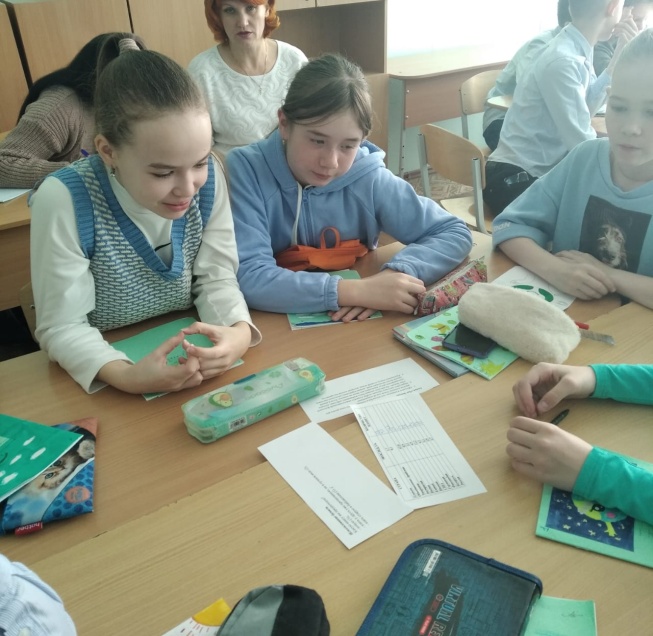 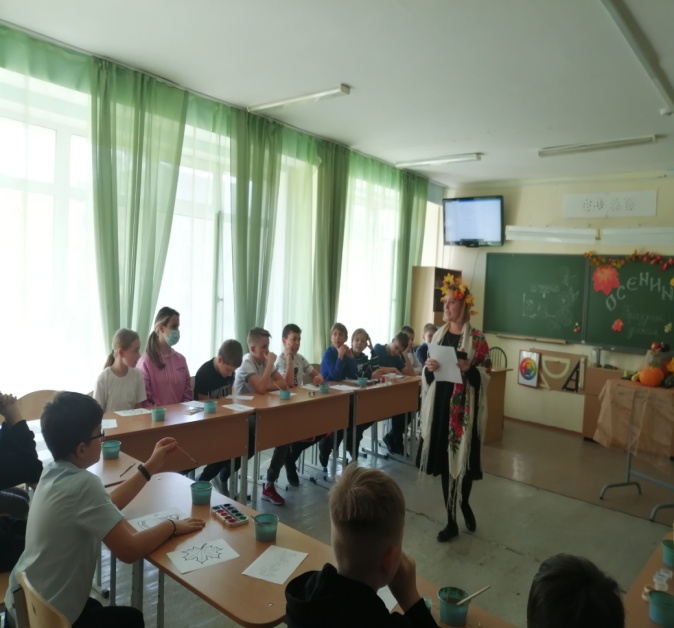 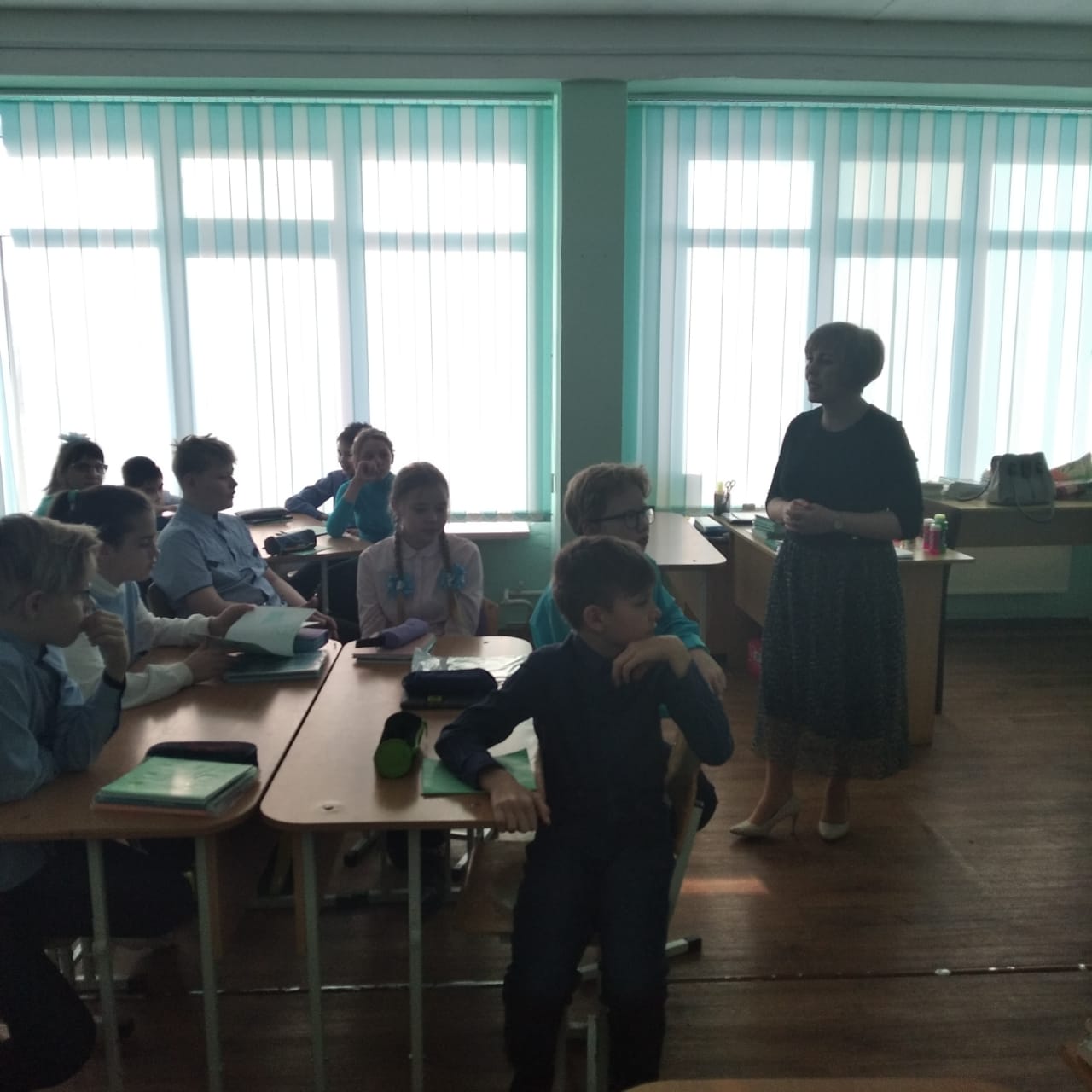 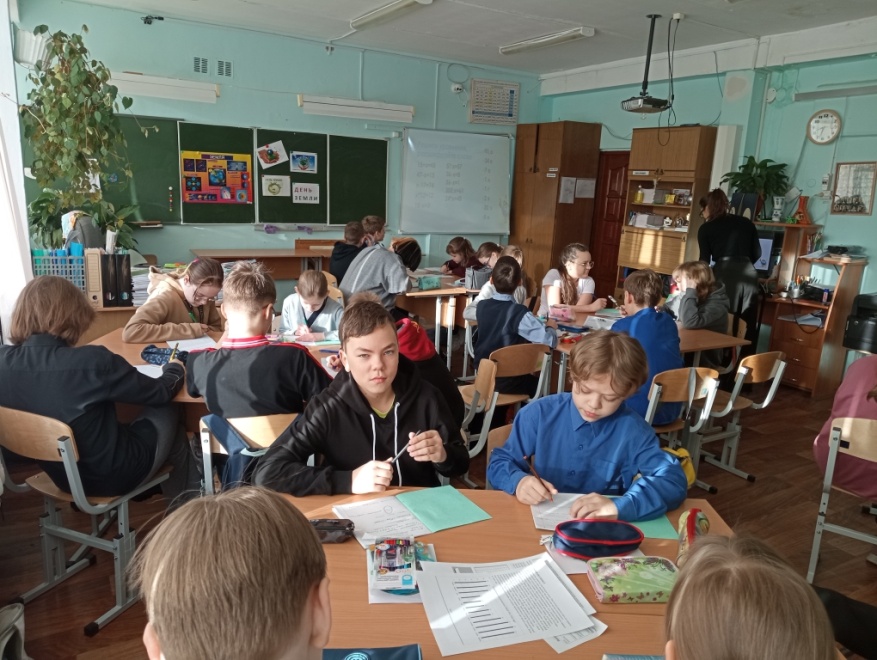 Внеурочная деятельность
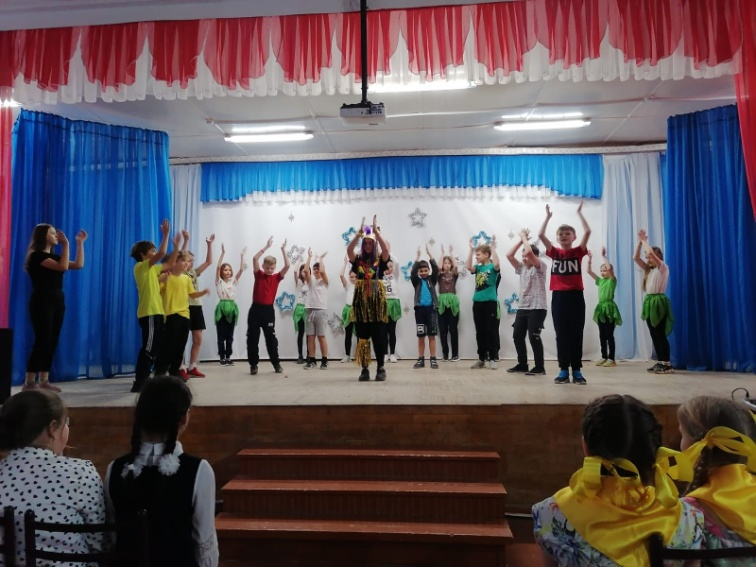 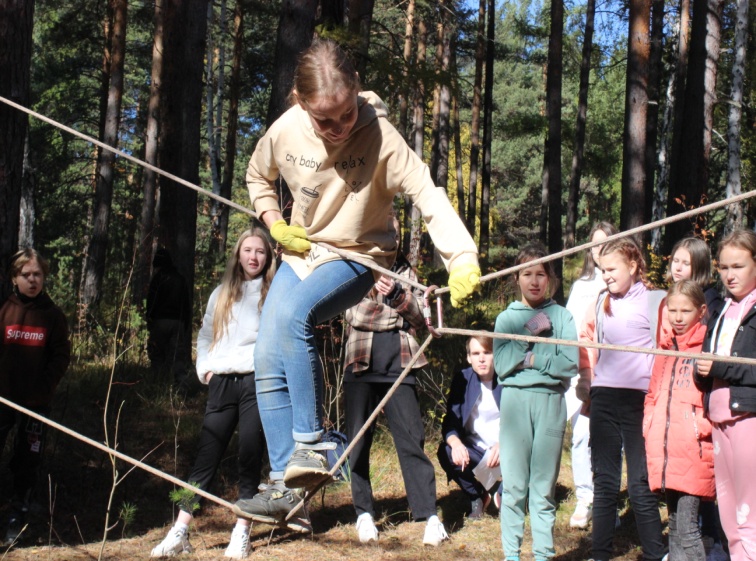 Спасибо за внимание,
ЖДЁМ ВАШИХ ПРЕДЛОЖЕНИЙ
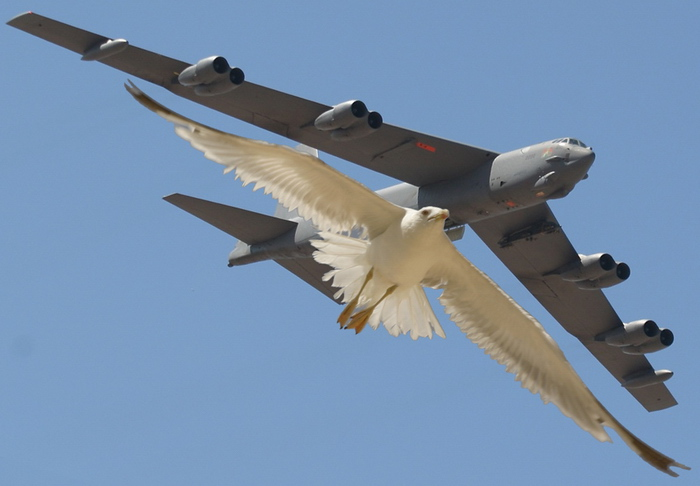 «Выживает не самый сильный  и не самый умный, а тот, кто  лучше всех откликается на происходящие изменения» 
               Чарльз Дарвин